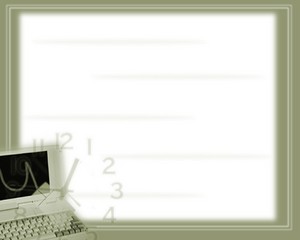 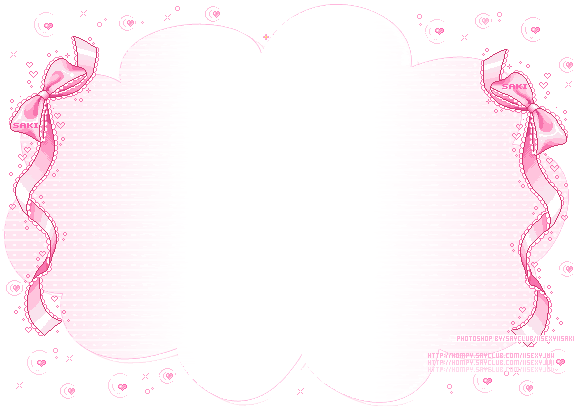 TRƯỜNG TIỂU HỌC THẠCH BÀN A
PHÂN MÔN: TẬP VIẾT
LỚP 2
Giáo viên: Phạm Thu Trang
Ôn bài cũ
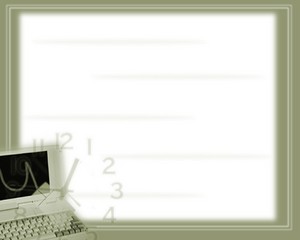 Thứ tư ngày 28 tháng 9 năm 2016
Tập viết
Chữ hoa C
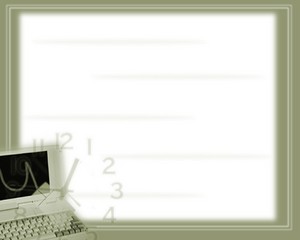 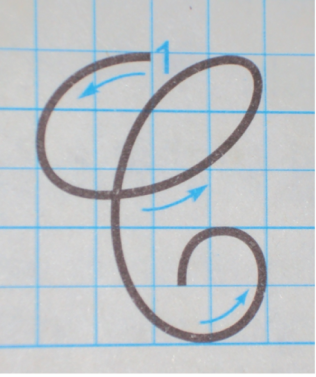 Chữ hoa C 
cao mấy li?
rộng mấy li?
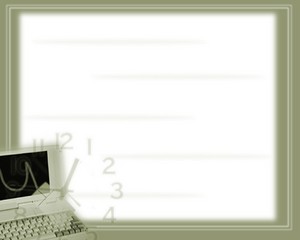 :
Ch÷ C ®­îc viÕt bëi mÊy nÐt?
?
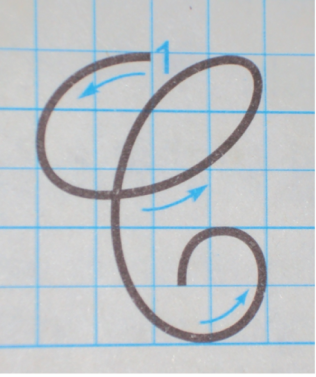 Ch÷ C ®­îc viÕt 
bëi 1 nÐt
là sự keát hôïp 2 neùt cô baûn.
Chữ hoa C được viết bởi 1 nét là sự kết hợp của 2 nét cơ bản: Nét cong dưới và nét cong trái, tạo thành vòng xoắn to ở đầu chữ.
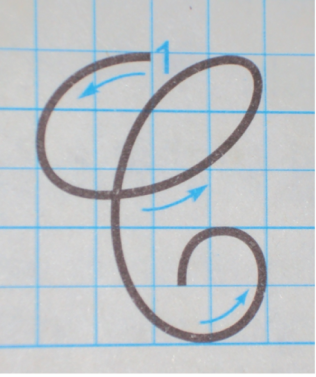 :
Cách viết :
Ñaët buùt treân ñöôøng keû 6 vieát neùt cong döôùi, roài chuyeån höôùng vieát tieáp neùt cong traùi, taïo thaønh voøng xoaén to ôû ñaàu chữ, phần cuoái neùt cong traùi löôïn vaøo trong, döøng buùt treân ñöôøng keû 2.
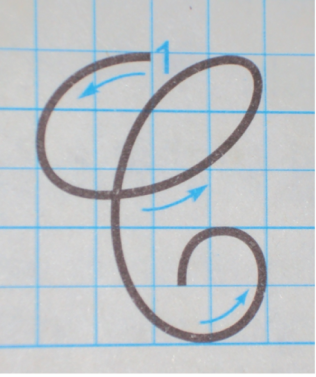 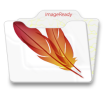 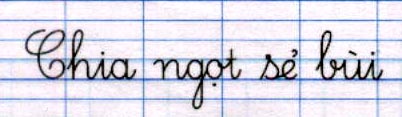 Chia ngọt sẻ bùi nghĩa là gì?
?
Chia ngọt sẻ bùi là sung sướng cùng hưởng, cực khổ cùng chịu
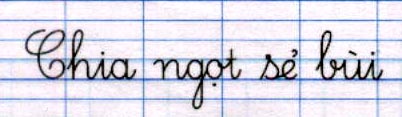 Chia ngoït seû buøi
?
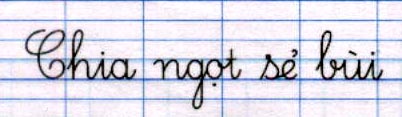 H·y nhËn xÐt vÒ ®é cao c¸c con 
ch÷ trong c©u?
Cao 2 li rưỡi ?
(Ch÷ C, h, g , b)
Cao 1 li rưỡi?
(Ch÷ t)
Cao 1 li ?
(Ch÷ i. a, n, o, e, u )
Chia ngoït seû buøi
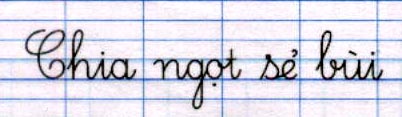 ?
Nªu c¸ch ®Æt dÊu thanh trong c©u ?
Dấu thanh đặt trên hoặc dưới nguyên âm chính trong vần
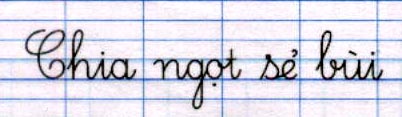 ?
C¸c ch÷ trong c©u c¸ch nhau kho¶ng như thế nµo ?
Kho¶ng c¸ch gi÷a c¸c ch÷ trong c©u b»ng 1 con ch÷ o
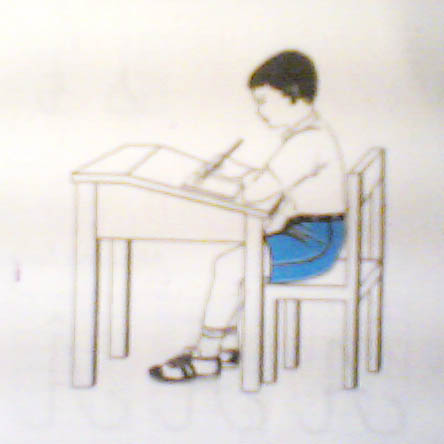 TƯ THẾ NGỒI VIẾT
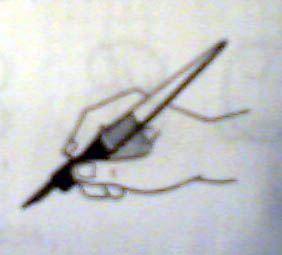 CÁCH CẦM VIẾT
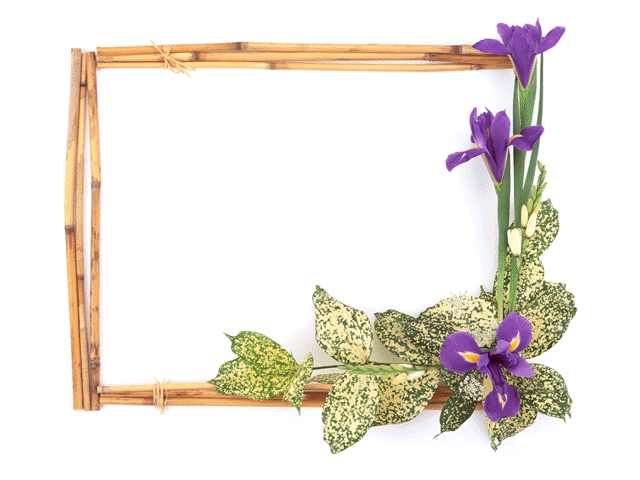 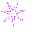 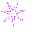 `
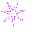 KÍNH CHÚC CÁC THẦY CÔ SỨC KHỎE 
HẠNH PHÚC VÀ THÀNH ĐẠT.
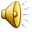 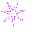 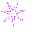 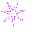 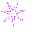